ΗΘΗ ΚΑΙ ΕΘΙΜΑ ΤΗΣ ΕΛΛΑΔΑΣ
Θεοφανία Παπαδοπούλου Α4
Απρίλιος 2019
ΠΑΡΑΔΟΣΙΑΚΟΙ ΓΑΜΟΙ
Οι παραδοσιακοί γίνονται με το στόλισμα της νύφης. Γαμήλιες πομπές στα σοκάκια με συνοδεία οργάνων και κεράσματα. Ξεχωρίζει το περίπλοκο τελετουργικό του Λευκαδίτικου γάμου. Τα συγκλονιστικά μανιάτικα μοιρολόγια, η μουσική του ταξιδιού στο επέκεινα.
Τα «διονυσιακά» καρναβάλια
Τα διονυσιακά καρναβάλια: Στην Πάτρα, στην Αγιάσο της Λέσβου, με ρίζες στον 17ο αιώνα, με τους «κουδουνάτους πειρασμούς» και τα μουντζουρώματα της Καθαρής Δευτέρας  αλλά και τα Ραγκουτσάρια στην Καστοριά, με ρίζα στις Διονυσιακές γιορτές, ένα ατέλειωτο ξεφάντωμα στους δρόμους με χάλκινα όργανα και μασκαράδες.
ΧΡΙΣΤΟΚΛΟΥΡΑ
Στη Θράκη, οι Σαρακατσάνες εξακολουθούν να ζυμώνουν την “Χριστόκλουρα”. Στρογγυλή κουλούρα με διάφορα σχέδια, που αναπαριστούν συνήθειες από το παρελθόν όπως στάνη, στρούγκα και άλλα. Της βάζουν μέλι και την τρώνε όλοι μαζί περιμένοντας την γέννηση του Χριστού.
Το στόλισμα του καραβιού
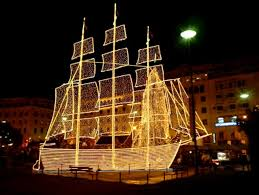 Το στόλισμα του καραβιού
Μπαμουσιαραίοι
Ένα ακόμα έθιμο της Θράκης είναι και οι “Μπαμουσιαραίοι”. Την δεύτερη μέρα των Χριστουγέννων, δύο άντρες μεταμφιέζονται ο ένας σε Μπαμουσιαραίο και ο άλλος στην γυναίκα του. Ο Μπαμπουσιαραίος φορά μία νεροκολοκύθα στο πρόσωπο που της έχει ανοίξει τρύπες για μάτια και στόμα, προβιές προβάτων, και κρεμασμένα κουδούνια στην μέση. Οργανοπαίκτες με νταούλια, ζουρνάδες και γκάιντες τους συνοδεύουν και με την έντονη μουσική τους ξεσηκώνουν το χωριό.
Χριστουγεννιάτικο στεφάνι
Την παραμονή των Χριστουγέννων συνηθίζεται στα χωριά να κρεμούν έξω από την πόρτα των σπιτιών πλεξούδες από σκόρδα, πάνω στις οποίες καρφώνουν γαριφαλάκια για να διώξουν την κακογλωσσιά που «καρφώνει» την ευτυχία του σπιτιού τους.
Την εξώπορτα των σπιτιών κοσμεί, επίσης, ένα στεφάνι από έλατο, διακοσμημένο με χριστουγεννιάτικα στολίδια. Σύμφωνα με την παράδοση, το στεφάνι φέρνει τύχη στους ενοίκους του σπιτιού
Το τάισμα της βρύσης
Οι κοπέλες στη Θεσσαλία, τα χαράματα των Χριστουγέννων, αλλού την παραμονή της Πρωτοχρονιάς, πηγαίνουν στην πιο κοντινή βρύση “για να κλέψουν το άκραντο νερό” (, δηλαδή αμίλητο). Αλείφουν τις βρύσες του χωριού με βούτυρο και μέλι, με την ευχή όπως τρέχει το νερό να τρέχει και η προκοπή στο σπίτι τον καινούργιο χρόνο και γλυκιά να είναι και η ζωή τους. Για να έχουν καλή σοδειά, όταν φτάνουν εκεί, την “ταΐζουν”, με διάφορες λιχουδιές, όπως βούτυρο, ψωμί, τυρί, όσπρια ή κλαδί ελιάς. Όποια θα πήγαινε πρώτη στη βρύση, αυτή θα ήταν και η πιο τυχερή ολόκληρο το χρόνο. Έπειτα ρίχνουν στη στάμνα ένα βατόφυλλο και τρία χαλίκια, “κλέβουν νερό” και γυρίζουν στα σπίτια τους πάλι αμίλητες μέχρι να πιούνε όλοι από το άκραντο νερό. Με το ίδιο νερό ραντίζουν και τις τέσσερις γωνίες του σπιτιού, ενώ σκορπούν στο σπίτι και τα τρία χαλίκια.
Μαρτίτσι
Παλαιότερα μικροί και μεγάλοι το φορούσαν την παραμονή της 1ης Μαρτίου για να μην τους «πιάσει» ο Μάρτης και τους μαυρίσει! Το μαρτίτσι γίνεται με δύο ή τρία, συνήθως μάλλινα νήματα σαν πλεξούδα, χρώματος λευκού και κόκκινου. Το φορούν στον καρπό ενός χεριού (συνήθως του αριστερού) σαν κομποσκοίνι και το κρατούν μέχρι το Πάσχα. Κατά το έθιμο το μαρτίτσι το καίνε με τη λαμπάδα, τη νύχτα της Αναστάσεως στην εκκλησία.
Ιπποδρομίες
Κάθε χρόνο του Αγίου Γεωργίου στο χωριό Άγιος Γεώργιος Μεσολογγίου, αναβιώνει το πατροπαράδοτο έθιμο, των Ιπποδρομιών.Σύμφωνα με το έθιμο, οι κάτοικοι του Αγίου Γεωργίου, και των γειτονικών χωριών για να τιμήσουν τον Αϊ Γιώργη, μετά το πέρας της Θείας Λειτουργίας, πραγματοποιούν Ιπποδρομίες, έξω από το ομώνυμο ξωκλήσι της περιοχής.
ΔΙΚΤΥΟΓΡΑΦΙΑ
https://www.discovergreece.com/el/culture/tradition-ethnic
http://www.larissanet.gr/2015/12/25/poia-einai-ta-pio-dimofili-ithi-kai-ethima-stin-ellada/
hhttps://laikiparatdosi.webnode.gr/